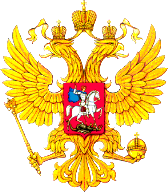 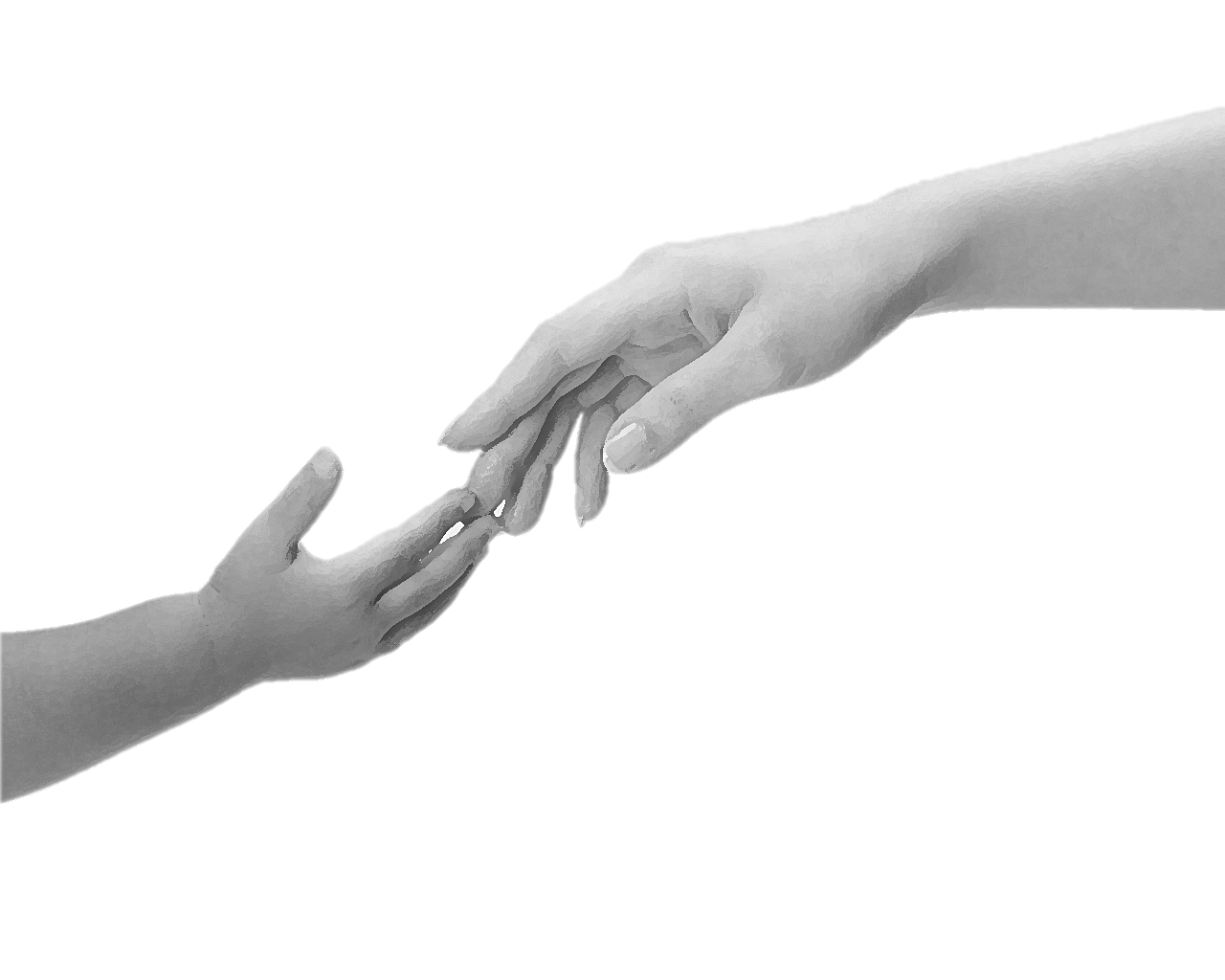 Министерство  образования и науки РФ
Лашкул Марина Валерьевна
Lashkul-mv@mon.gov.ru
Численность детей в государственном банке данных о детях, оставшихся без попечения родителей, на конец года
2
Данные о численности детей-сирот в РФ
Дети-инвалиды, 
21 283  детей
28,7%
52,2 %
Дети, которые имеют 
братьев и сестер
38 681
 на 6 099
 на 7 681
 на 7 504
76,8%
Дети старше 10 лет
56 916  детей
 на 12 426
3
РЕЗУЛЬТАТЫ 2014 ГОДА
Численность детей, переданных на семейные формы устройства в 2014 г.
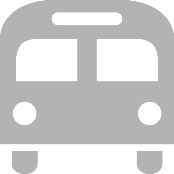 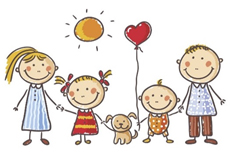 4
Выявление – устройство: 9 месяцев 2015 года
численность детей, которые были устроены в семьи, включая предварительную опеку и возвраты в биологические семьи
56171
На 32 % детей устроено больше, чем выявлено
32 %
выявлено детей, оставшихся без попечения родителей
42557
5
Средний размер выплат на содержание ребенка в семье опекуна и вознаграждение приемным родителям
6
Размер выплат на содержание ребенка в семье опекуна по сравнению с прожиточным минимумом
Республика Ингушетия (51%), 
Вологодская и Челябинская области (по 52%), 
Архангельская область (53%), 
Республика Дагестан (54%),
Ивановская, Кемеровская и Липецкая области, Еврейская автономная область (56 %), 
Республика Марий Эл, Республика Хакасия (58%),
Иркутская, Владимирская, Калининградская и Оренбургская области (по 59 %), 
Приморский и Хабаровский края, Ямало-Ненецкий автономный округ (по 60%).
7
Субъекты, в которых размер выплат на содержание ребенка в семье опекуна превышает прожиточный минимум
Город Москва и Тверская область (на 19-22% соответственно), 
Республика Калмыкия (на 15%), 
Пермский край (на 10%),
Ленинградская область (на 6%); 
Магаданская область (размер выплат равен прожиточному уровню).
8
Меры стимулирования семейный форм устройства детей, оставшихся без попечения родителей
выплаты регионального единовременного пособия при всех формах семейного устройства детей (50 субъектов); 
предоставление льгот семьям, воспитывающим троих и более детей-сирот, как многодетным семьям (60  субъектов);
льготы по оплате жилищных и коммунальных услуг: (61  субъект);
предоставление в собственность земельных участков (37 субъектов);
9
Новые правила и нормы
приказ Минобрнауки России от 24 февраля 2015 г. № 121

 «Об утверждении примерной дополнительной профессиональной программы повышения квалификации для работ органов опеки и попечительства»
10
Новые правила и нормы
приказ Минобрнауки России 
от 17 февраля 2015 г. № 101 

«Об утверждении порядка формирования, ведения и использования государственного банка данных о детях, оставшихся без попечения родителей»
11
Новые правила и нормы
приказ Минобрнауки России 
от 13 марта 2015 г. № 235 


«Об утверждении Порядка организации и осуществления деятельности по подготовке лиц, желающих принять на воспитание в свою семью ребенка, оставшегося без попечения родителей»
12
Принципы сопровождения
индивидуальное консультирование членов замещающих семей;

работа со случаем; 

информирование  замещающих  семей о порядке получения социальной, правовой и медицинской поддержки (помощи, услуг) в организациях у узкопрофильных специалистов
13
Реформа детских домов
постановление Правительства  
Российской Федерации от 24 мая 2014 г.  № 481

«О деятельности организаций для детей-сирот и детей, оставшихся без попечения родителей, и об устройстве в них детей, оставшихся без попечения родителей»
14
Реформа детских домов
приказ Минобрнауки России  от 24 июля 2015 г. № 753 
«Об утверждении примерной формы соглашения  между родителями, организацией для детей-сирот и органом опеки о временном пребывании ребенка в организации для детей-сирот» 

порядок продления срока временного пребывания ребенка в организации для детей-сирот по заявлению законного представителя (путем заключения нового соглашения);

порядок предоставления информированного добровольного согласия на медицинское вмешательство (если успеют прибыть на место – то сами родители, если нет – то организация);

порядок предоставления семье консультативной, психологической, педагогической, 
юридической, социальной и иной помощи в соответствии с индивидуальной программой предоставления социальных услуг и условиями соглашения;
15
Законопроекты
О внесении изменений в Федеральный закон 
от 21 декабря 1996 г. № 159-ФЗ "О дополнительных гарантиях по социальной поддержке детей-сирот и детей, оставшихся без попечения родителей"

предусматривается наделение Правительства РФ и уполномоченных федеральных органов государственной власти полномочиям по определению порядка по обеспечению полным государственным обеспечением детей-сирот и  лиц из их числа при получении профессионального образования, уточнения категории лиц, имеющих право на полное государственное обеспечение
16
Законопроекты
О внесении изменений в Федеральный закон 
от 21 декабря 1996 г. № 159-ФЗ «О дополнительных гарантиях по социальной поддержке детей-сирот и детей, оставшихся без попечения родителей» в части обеспечения жилыми помещениями детей-сирот и лиц из их числа

Предлагается закрепить в перечне полномочий органов государственной власти субъекта РФ решение вопроса по осуществлению контроля за использованием и распоряжением жилых помещений, которые закреплены за несовершеннолетними подопечными, за обеспечением надлежащего санитарного и технического состояния таких жилых помещений, а также по обеспечению их сохранности;

Уточняется  порядок включения детей-сирот и лиц из числа детей-сирот в список на получение жилья и их исключения из такого списка, 

Предлагается предоставить возможность органам исполнительной власти субъектов РФ принимать решение о необходимости заключения договора найма специализированного жилого помещения по истечении первого 5-летнего срока неоднократно.
17
Проект постановления
О внесении изменений в ряд постановлений Правительства РФ о порядке устройства детей в семьи (№№ 423, 432, 275 и 481)

Определение порядка выдачи органами опеки и попечительства по месту жительства лиц заключения о возможности быть опекунами, приемными родителями, в случае, если лица не проживает по месту своей регистрации. 


Определение требований к образовательным организациям, реализующим образовательные программы среднего профессионального образования, которые будут исполнять функции законного представителя детей, оставшихся без попечения родителей.
18